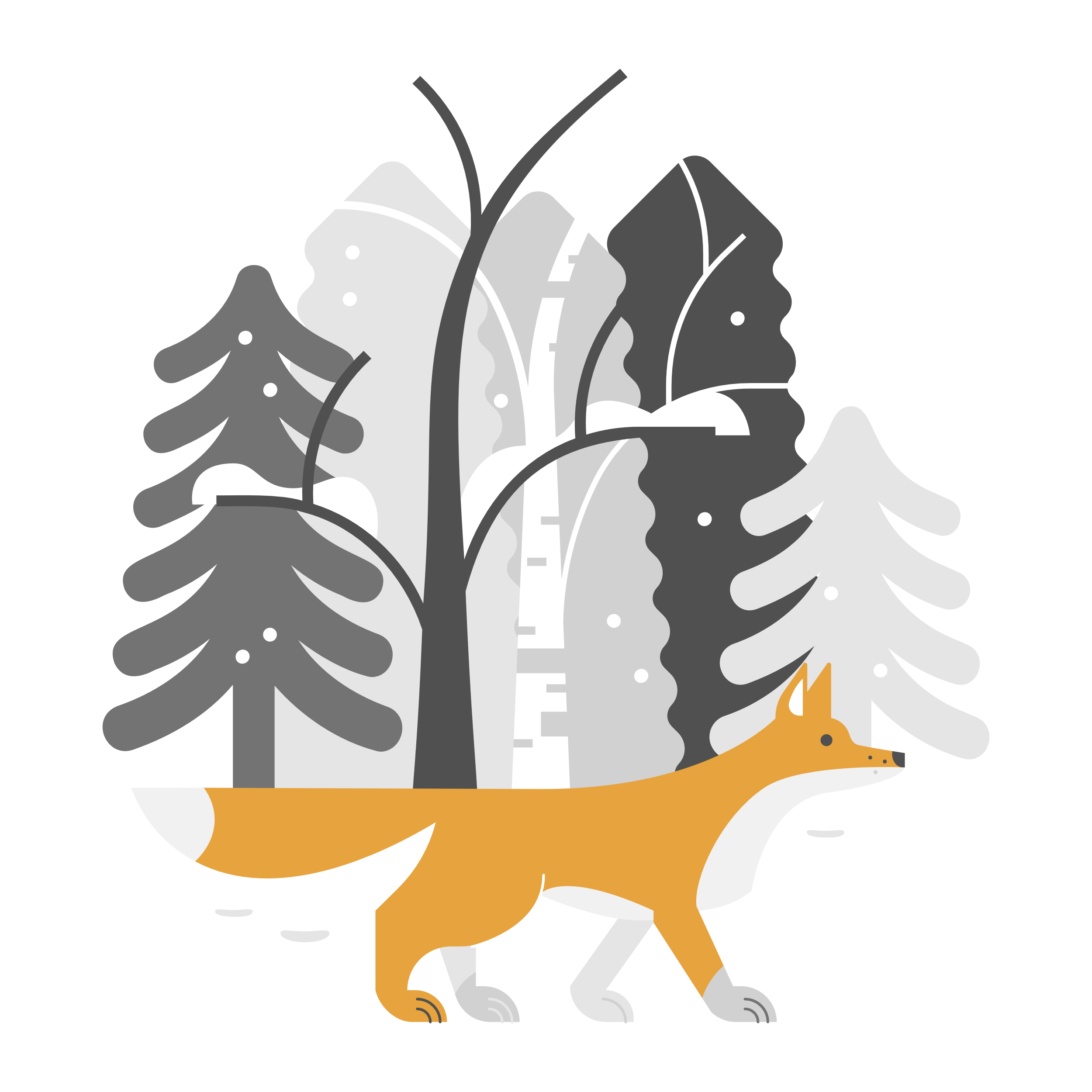 Winter Learner Challenge – Elevate Your EQ

Discover new lessons every day which can be completed in around 5-10 minutes.
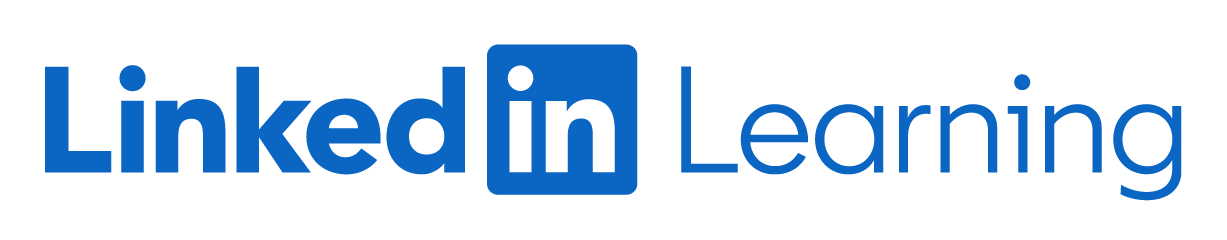